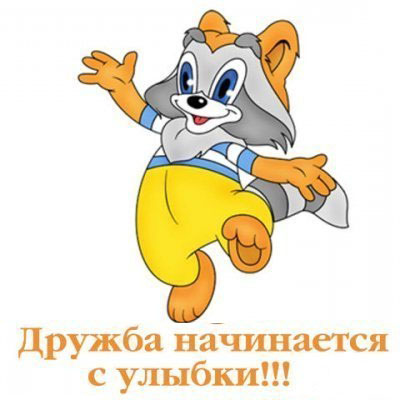 Дружба начинается с улыбки!
Краткосрочный проект в старшей группе.
Педагог-психолог: Былкина Т. Г.
Алгоритм осуществления проекта:
1 этап: подготовительный
Педагоги:  подбор методической и художественной литературы, дидактических игр, наглядного материала, оформление предметно-развивающей среды, информационных стендов.
Дети: принимают участие в обсуждении проблемы, плана предстоящих дел.
2 этап: основной
3 этап: итоговый
Дидактическая игра: «Волшебная поляна»
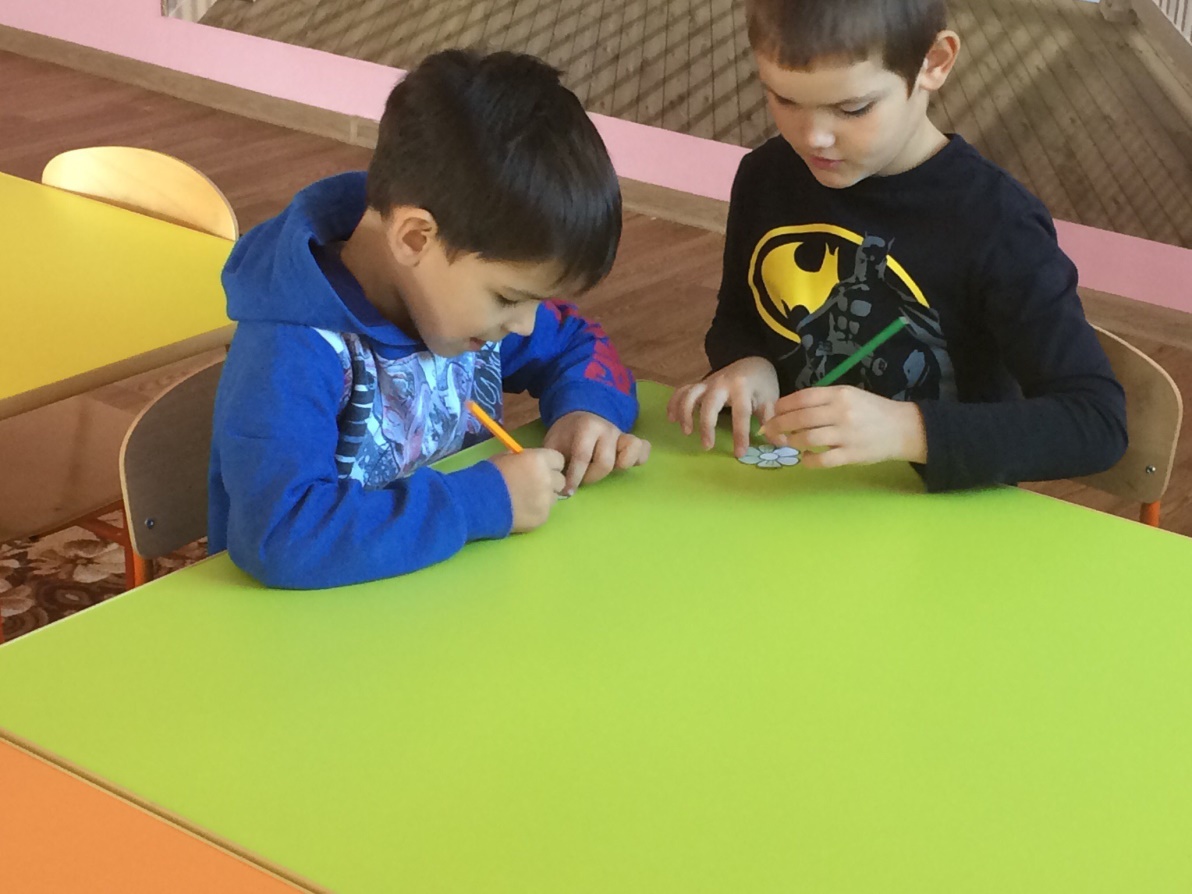 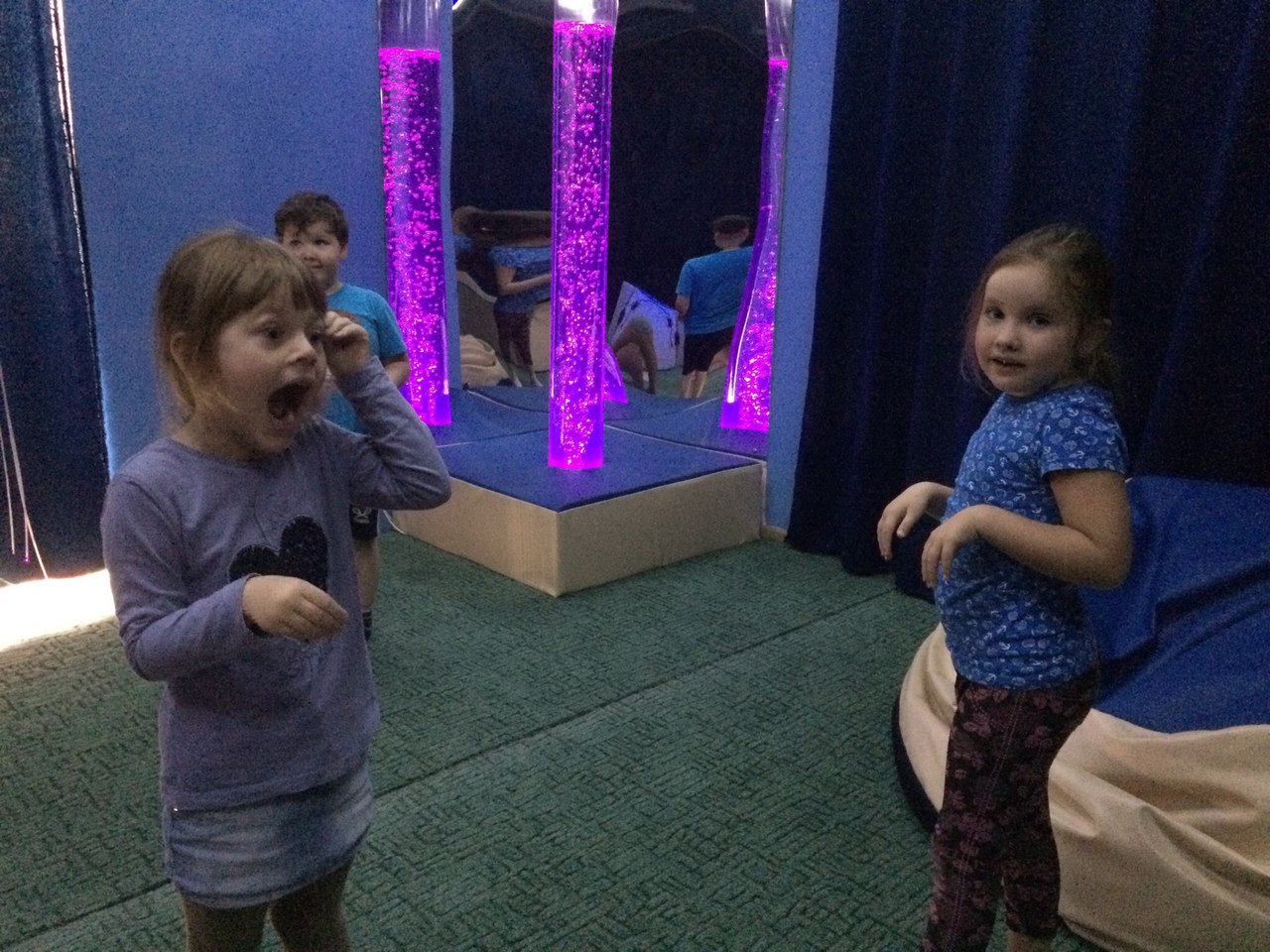 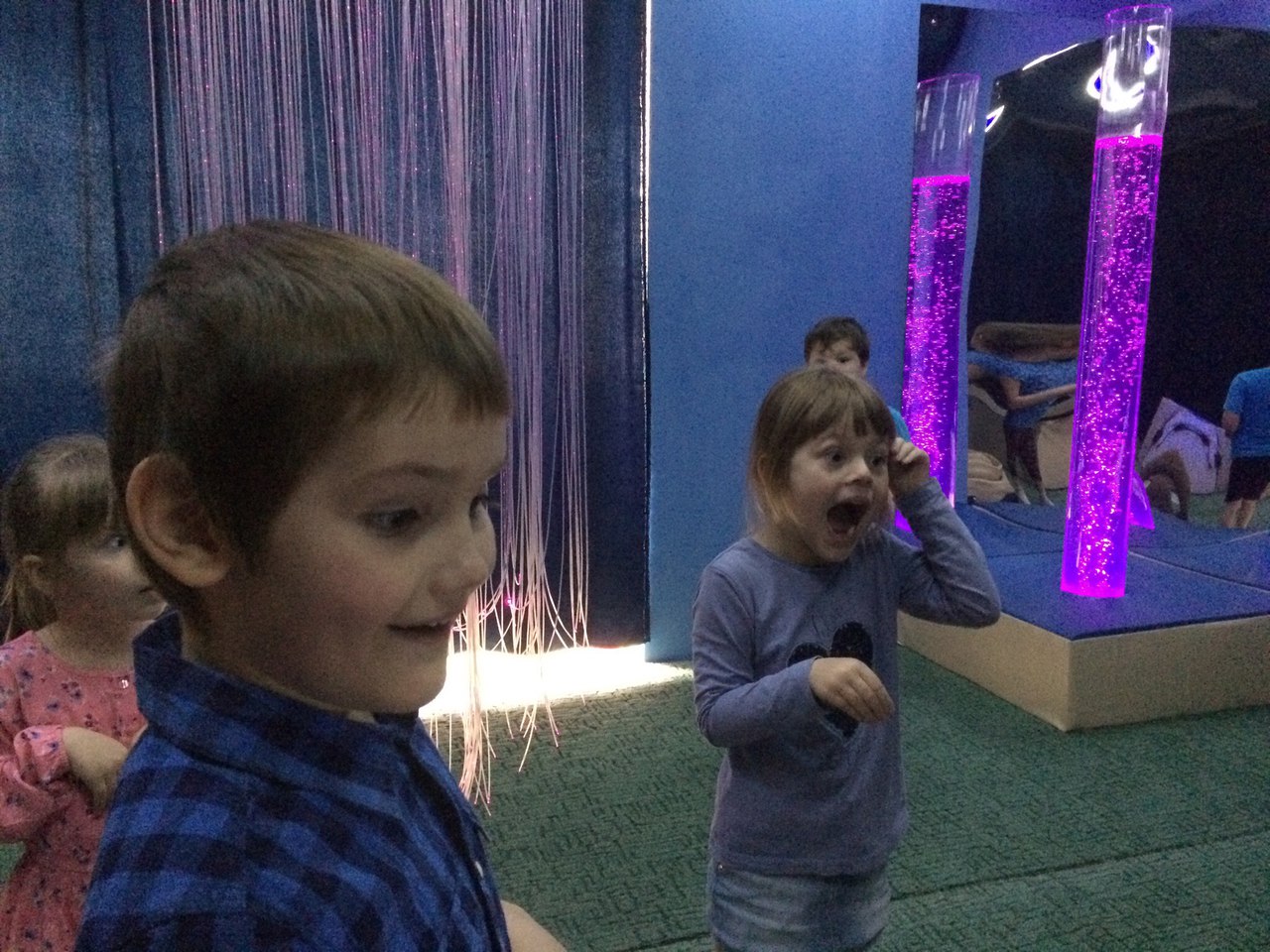 НОД Сказочный денёк
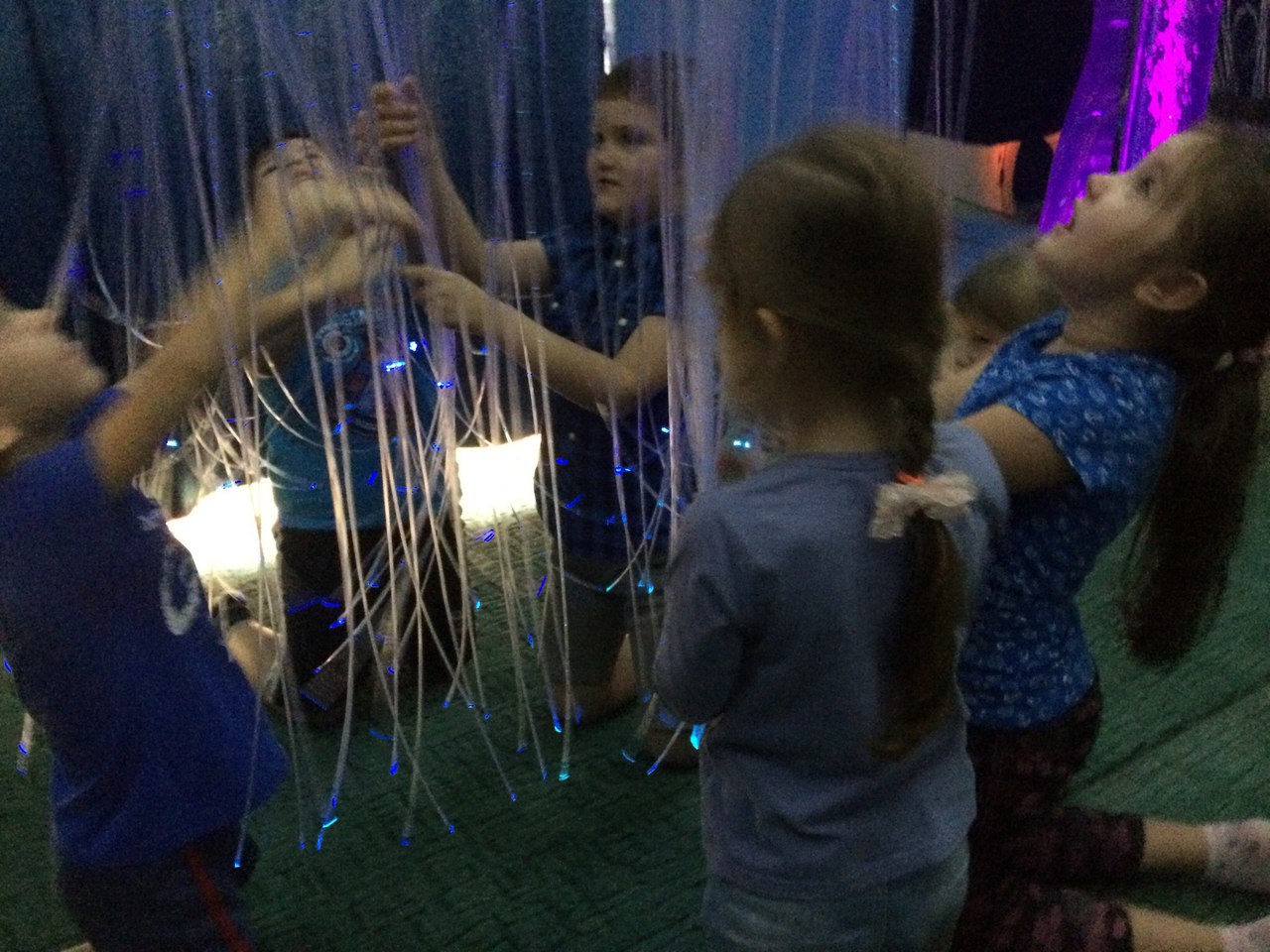 Познавательно - игровой комплекс
Пальчиковые игры: «Апельсин», «В домике».
Игра: «Найди отличия»;
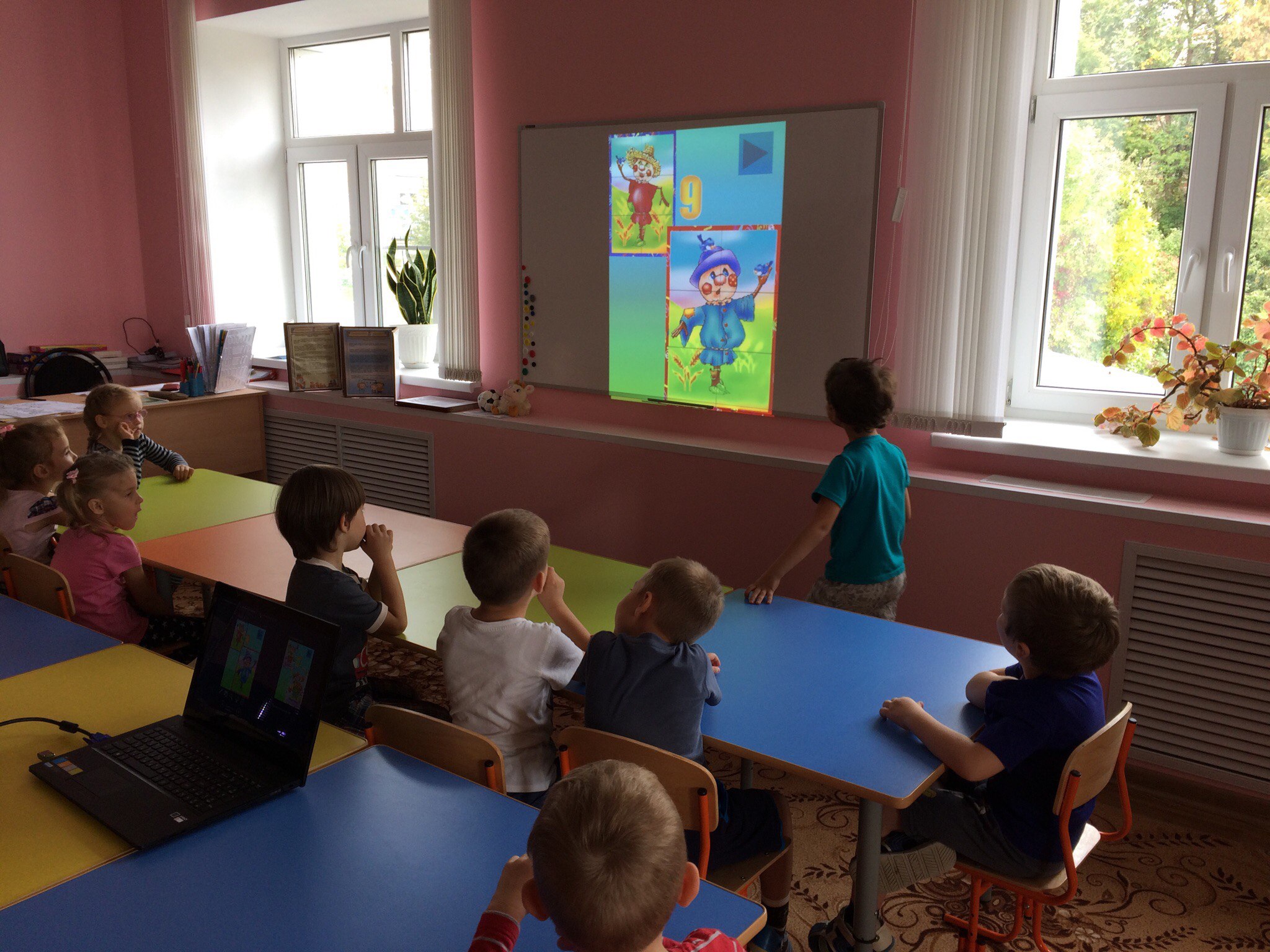 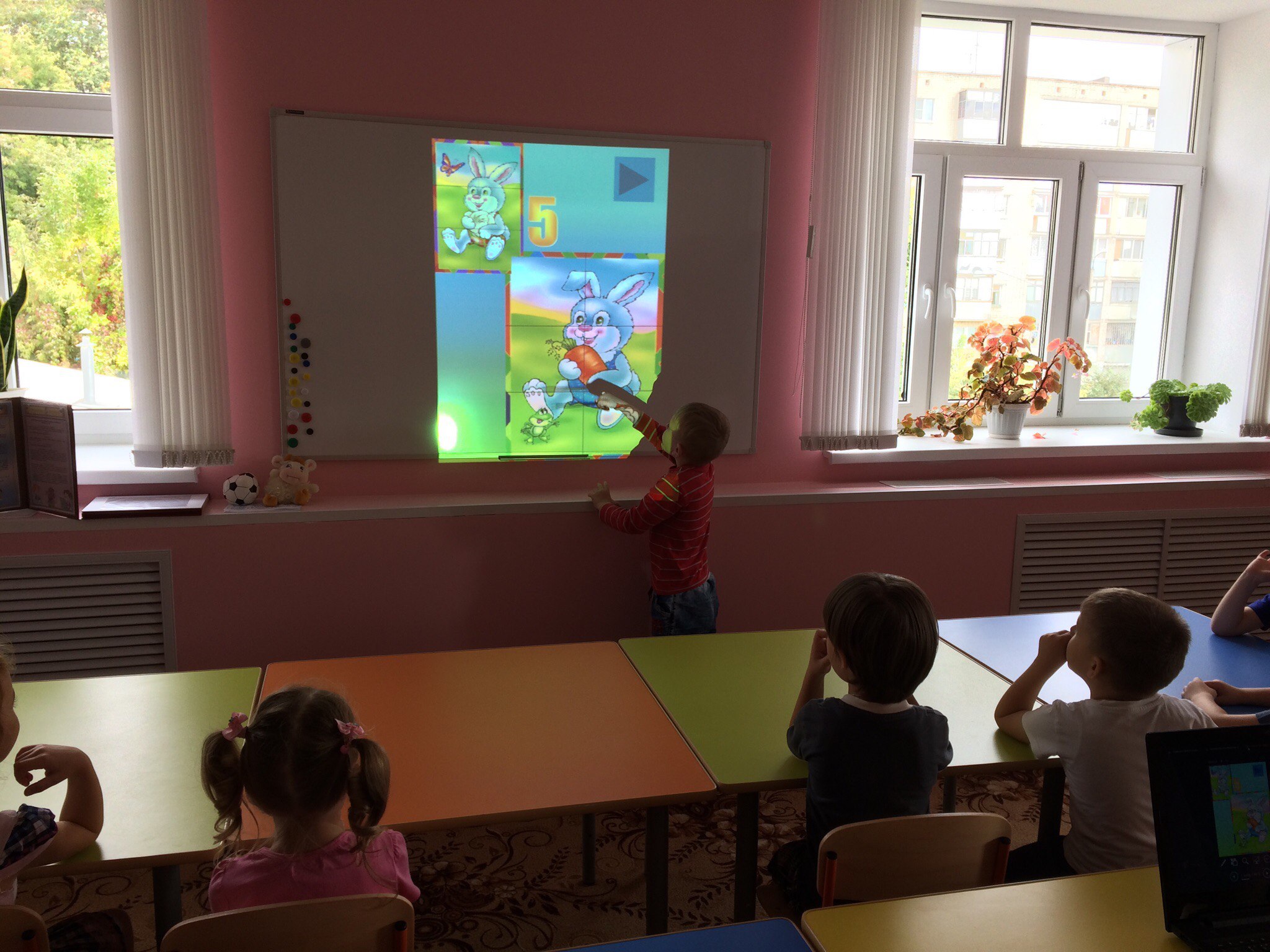 Разучивание пальчиковой гимнастики «Дружба»
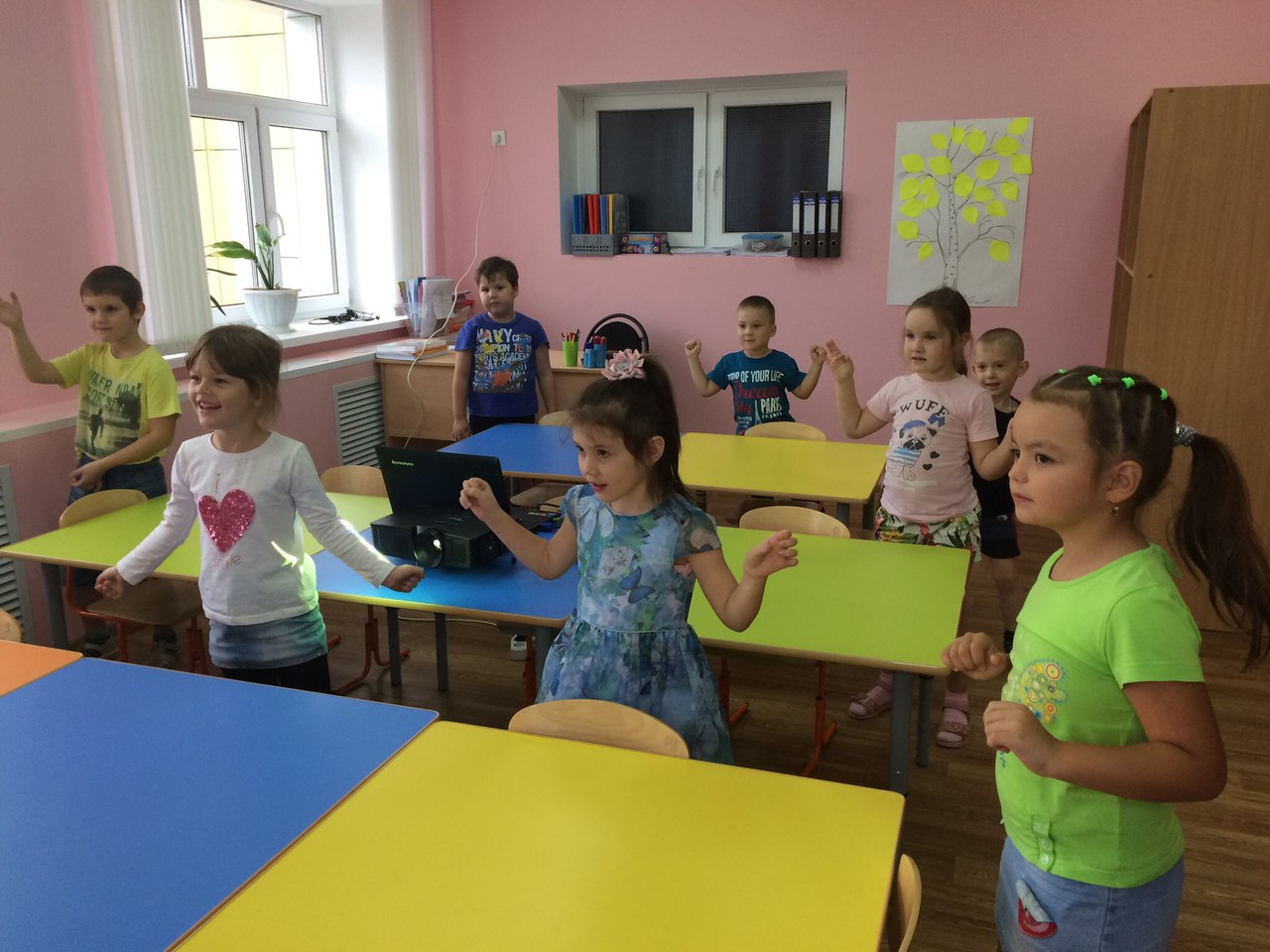 Подвижные игры:
«Паровозик»; «Повторяй за мной»
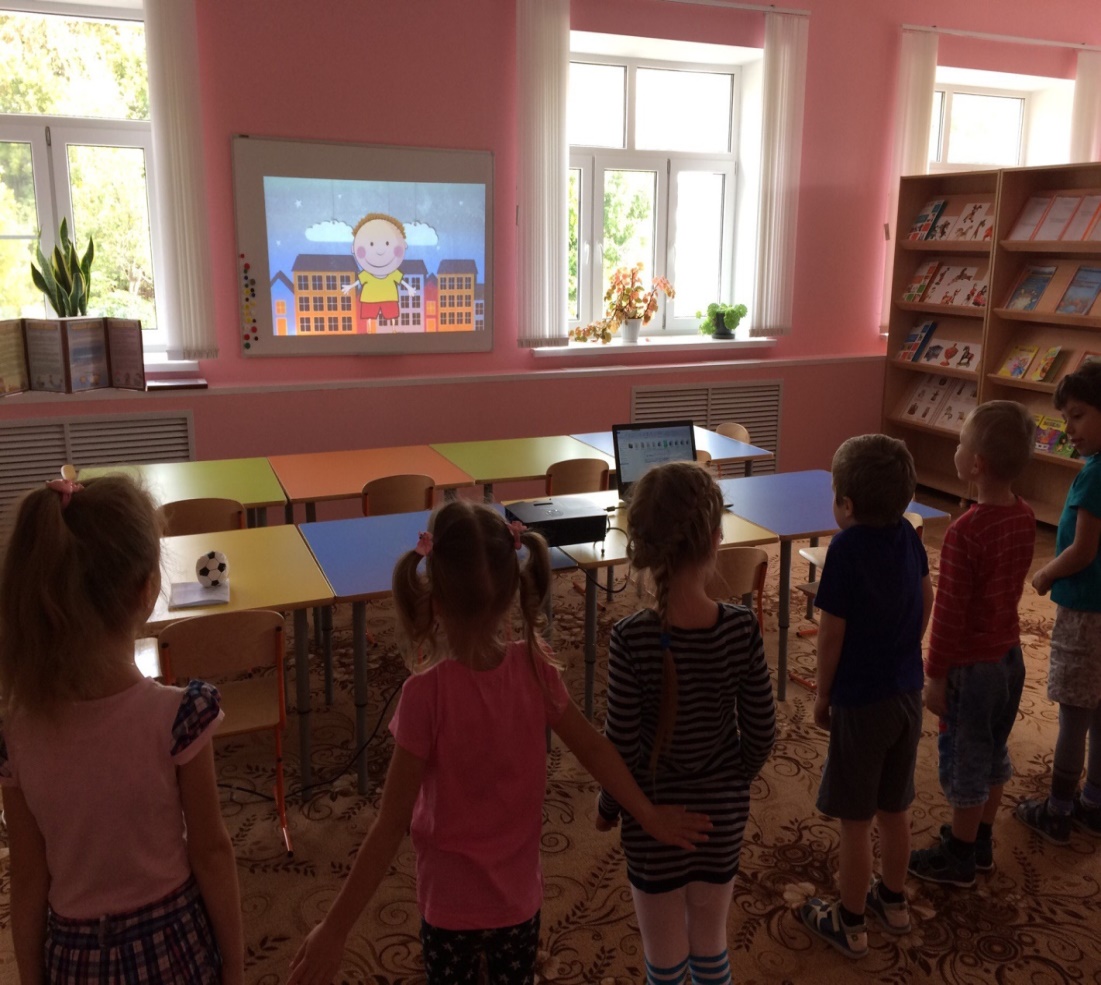 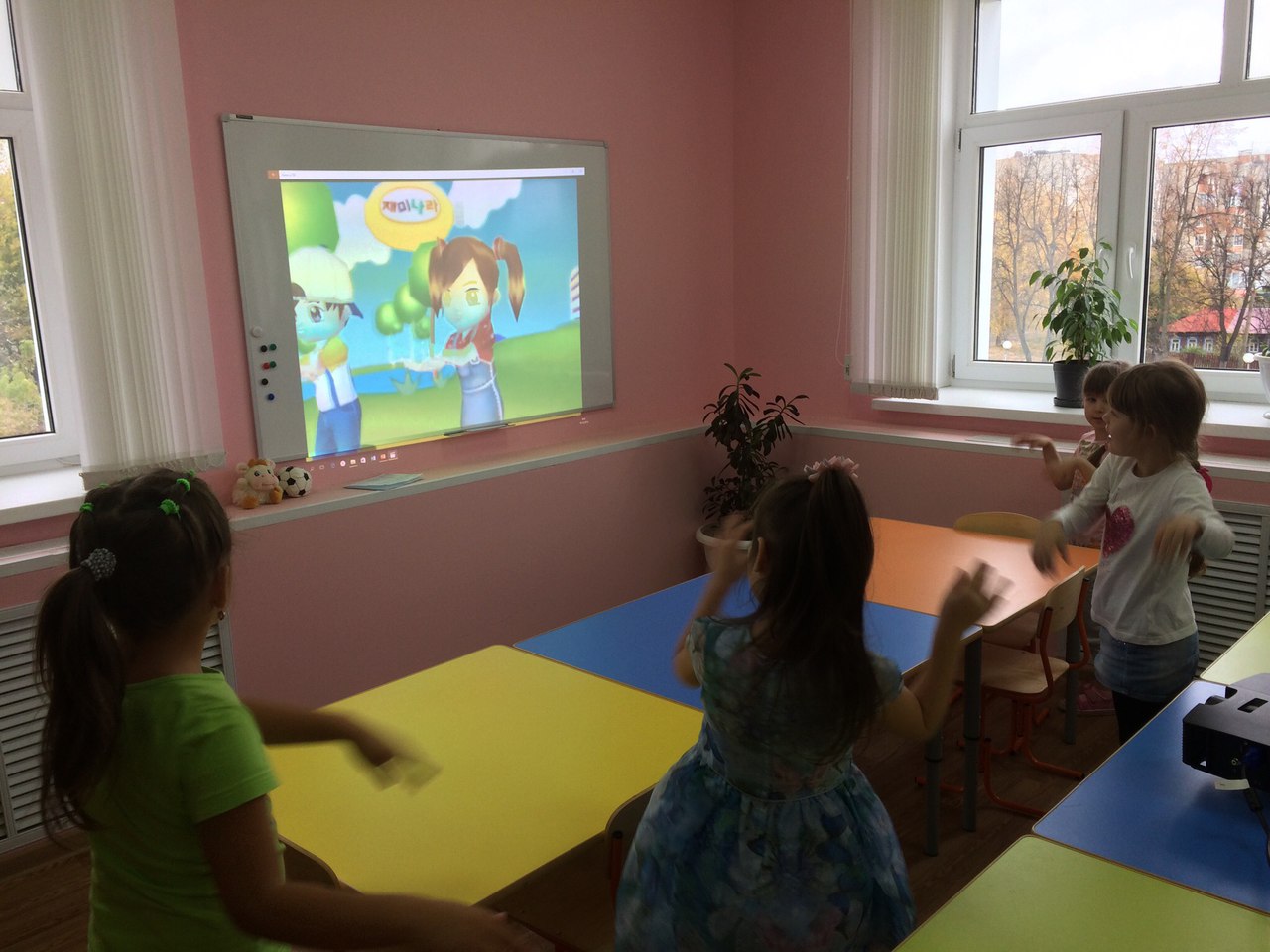 Дружба- главное чудо всегда,
Сто открытий для нас таящее.
И любая беда не беда
Если с вами друзья настоящие!
Досуг: «Дарите друг другу доброту»